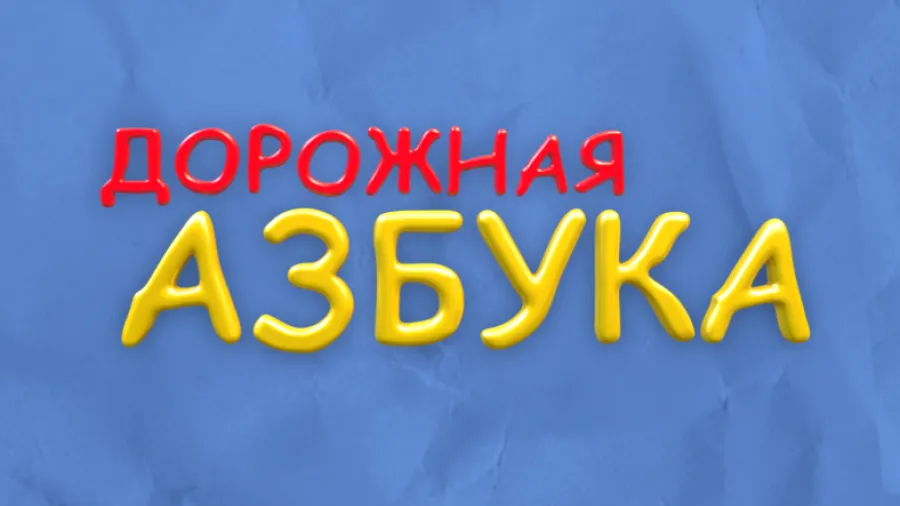 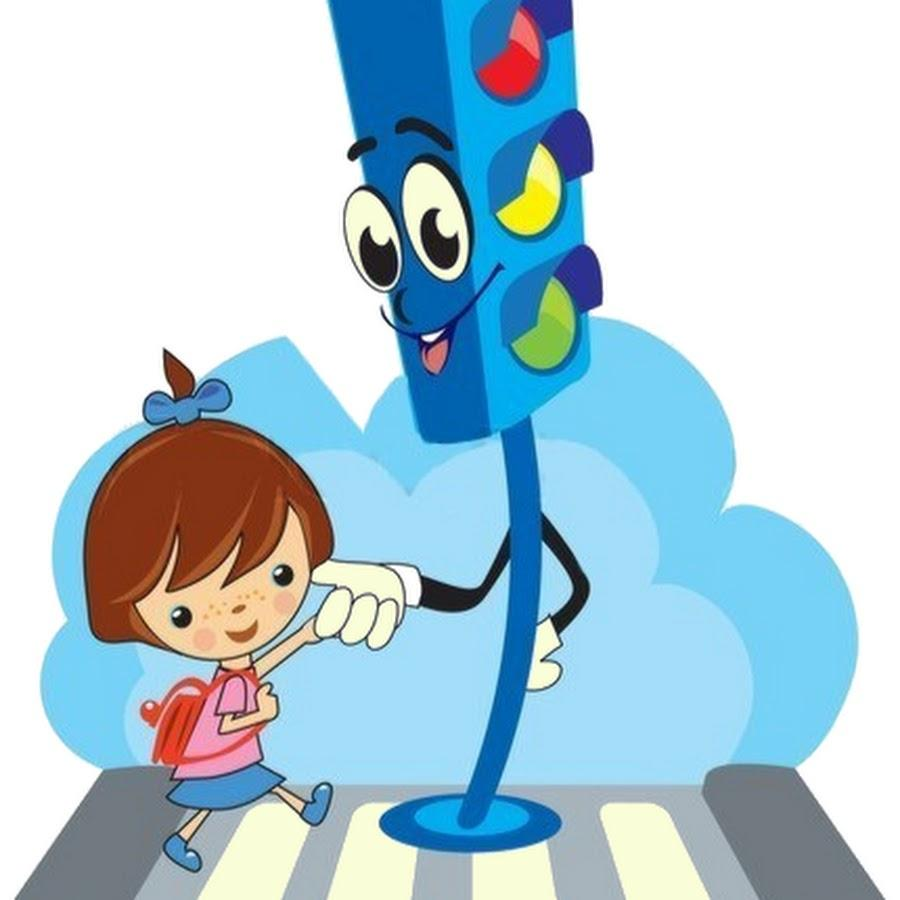 Составил: педагог дополнительного образования 
МБОУ СОШ №196 
Санникова Е.В.
«Дорожная азбука»
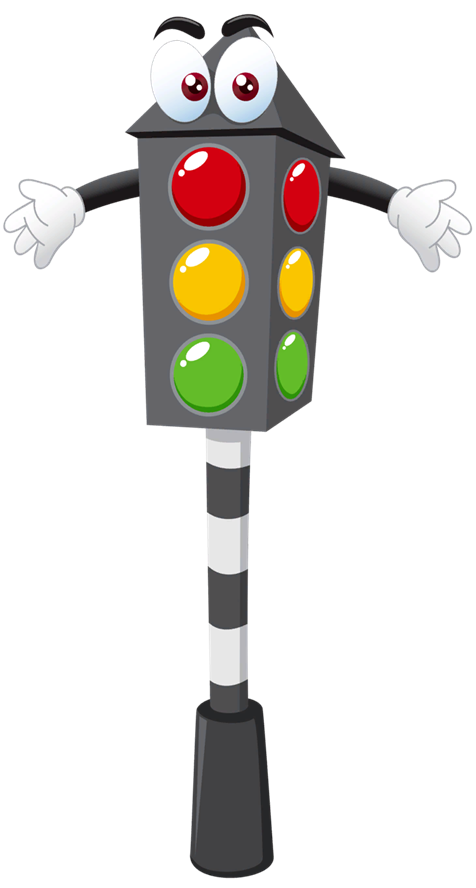 1. Назовите всех участников дорожного движения?
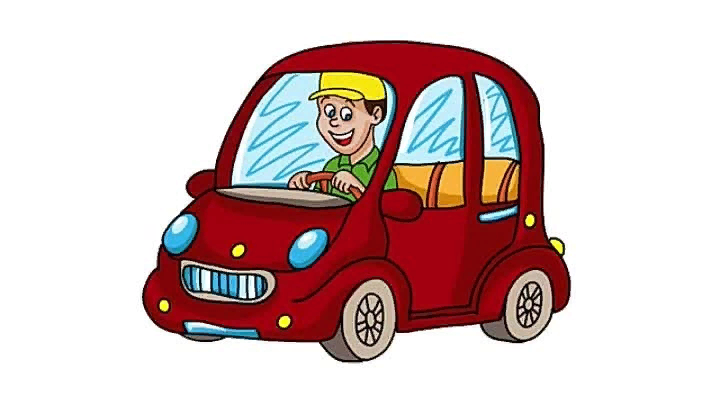 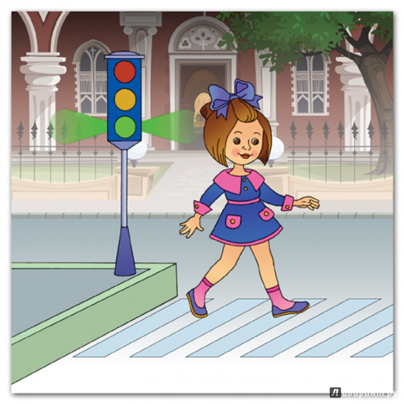 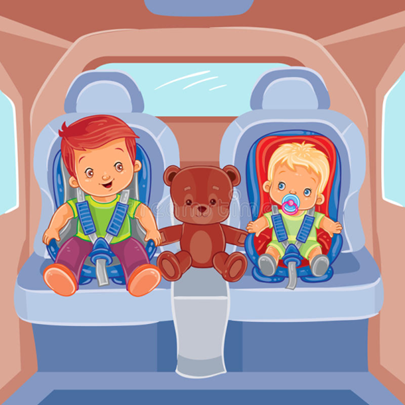 Пешеход, пассажир, водитель.
«Дорожная азбука»
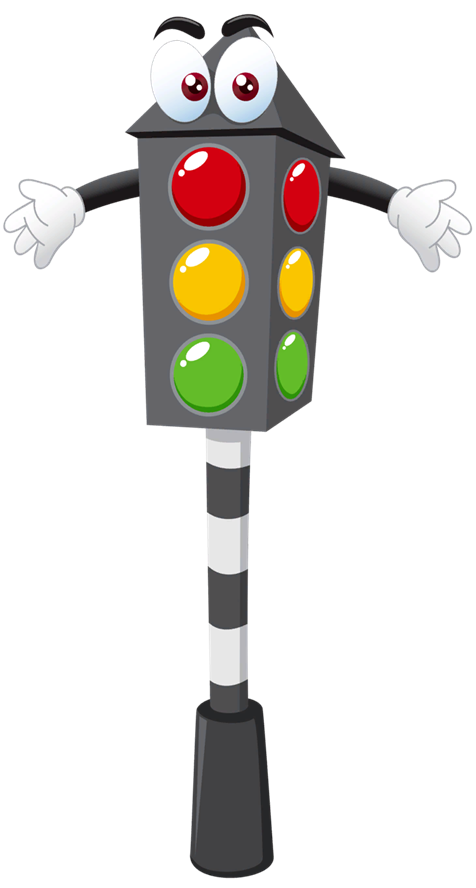 2.Какие бывают пешеходные переходы?
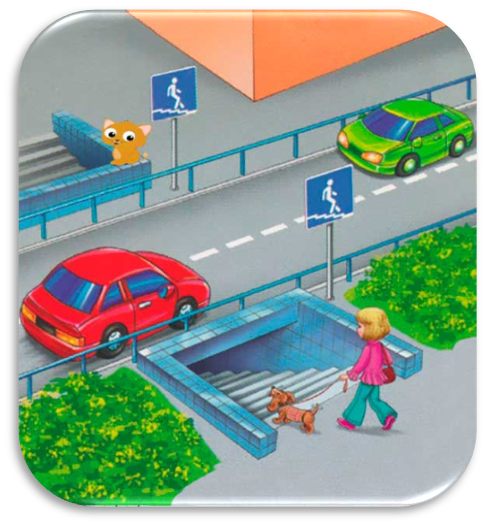 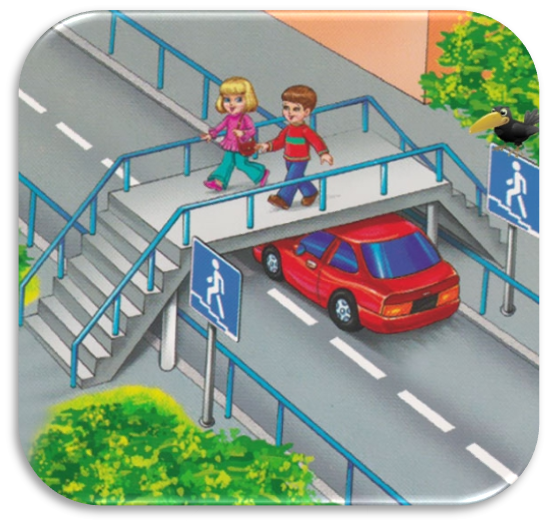 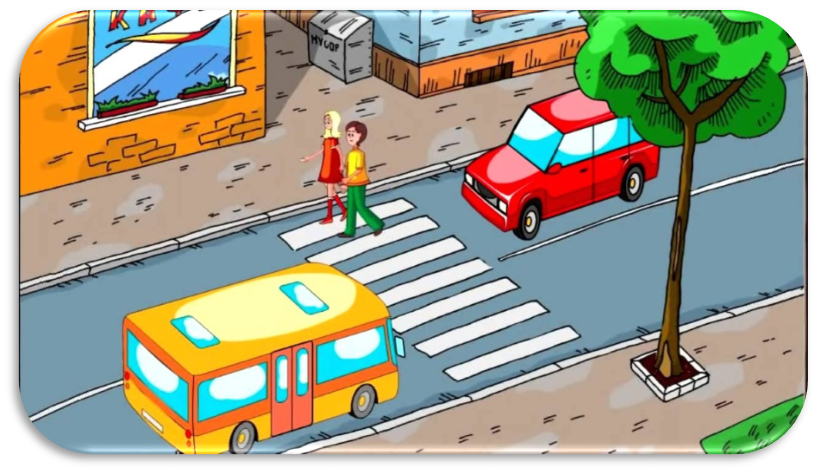 Наземные, подземные, надземные.
«Дорожная азбука»
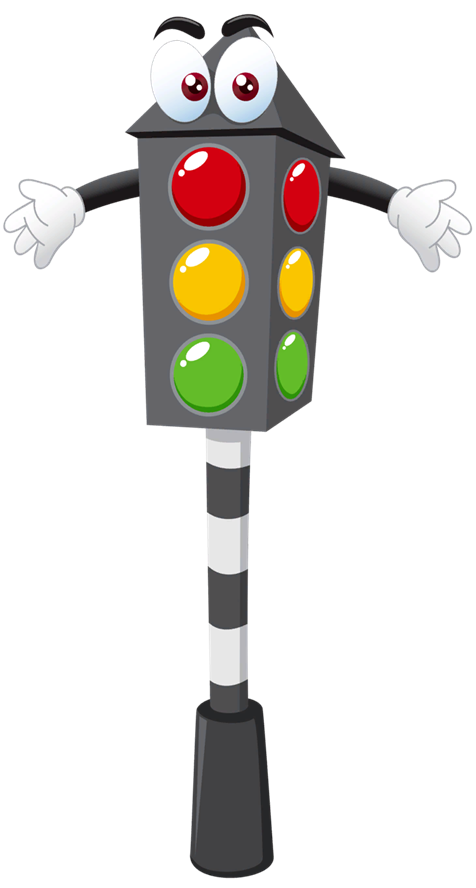 3.  Можно ли играть рядом с  проезжей частью дороги?
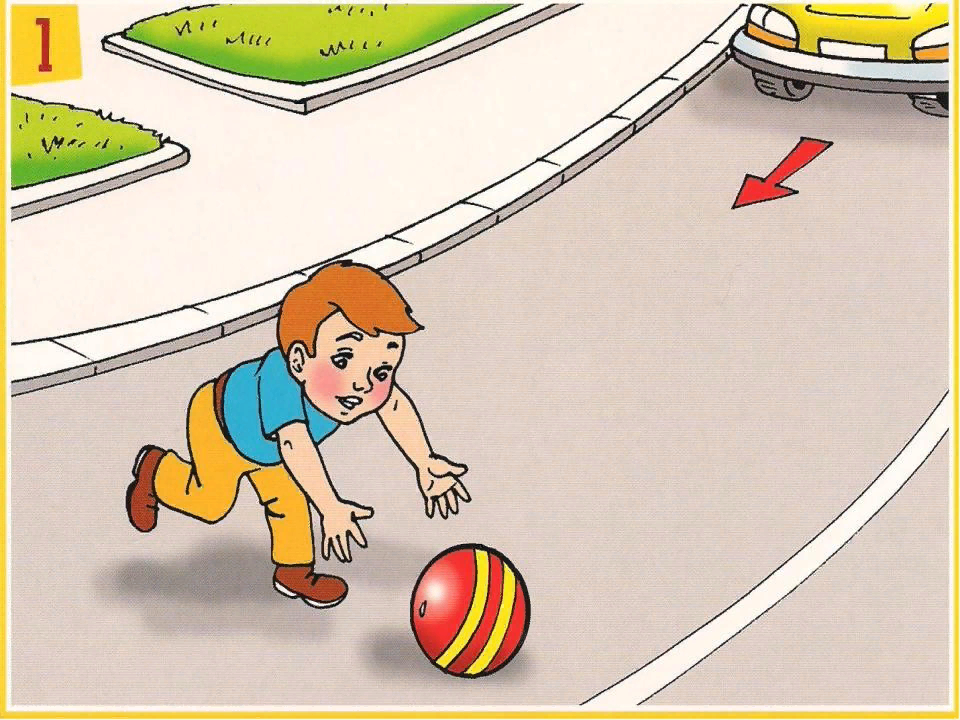 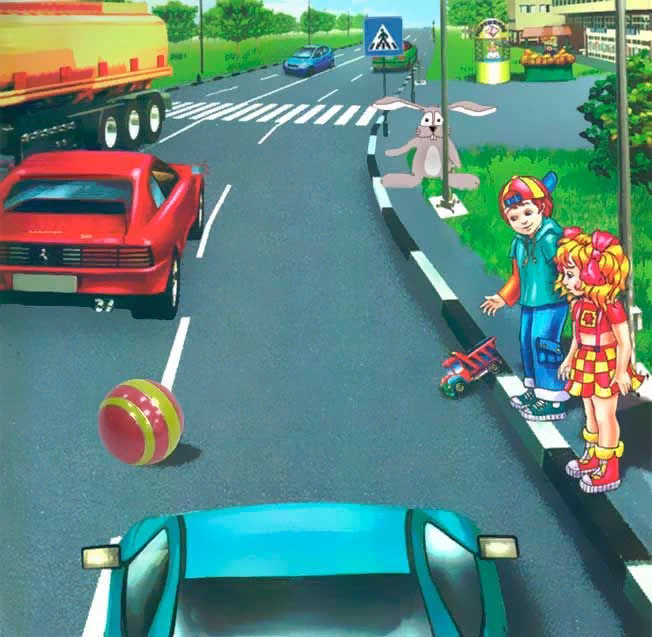 Играть нельзя ни в коем случае.
«Дорожные загадки»
3. Вот трёхглазый молодец.
До чего же он хитрец!
Кто откуда ни поедет,
Подмигнёт и тем, и этим.
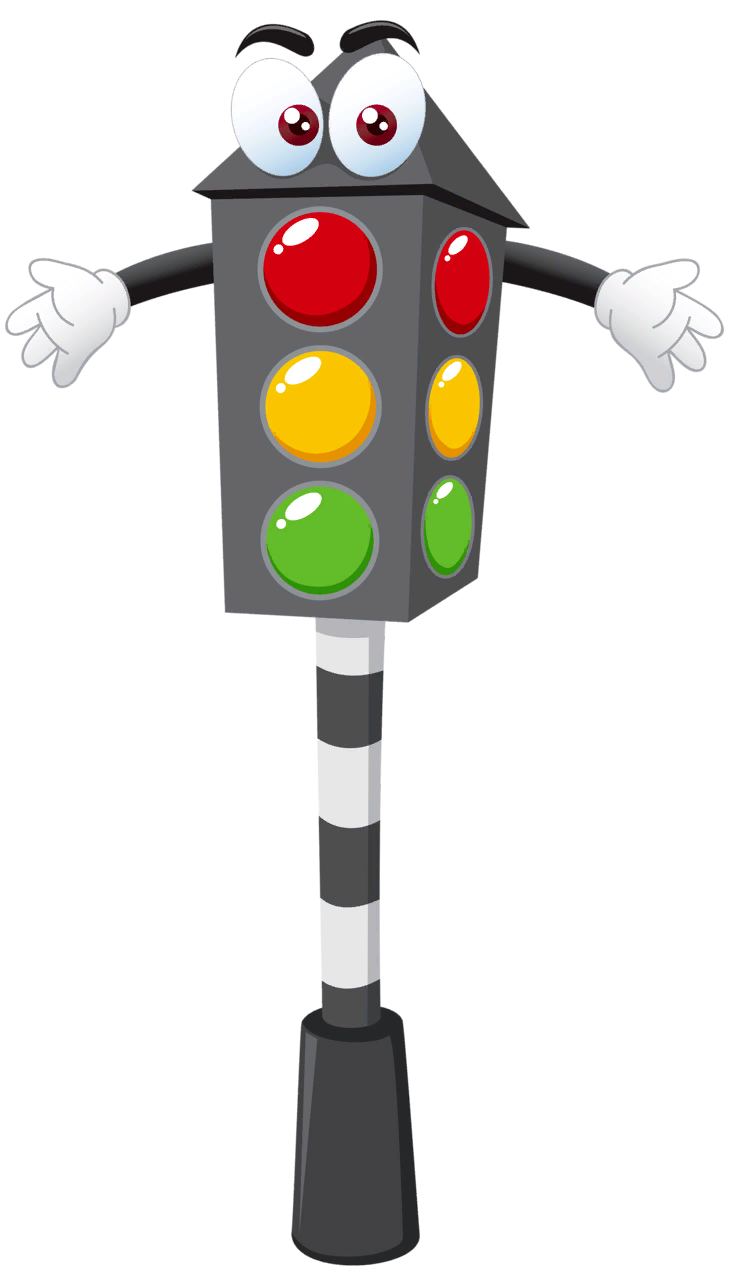 Светофор
«Дорожные загадки»
Здесь не катится автобус.
Здесь трамваи не пройдут.
Здесь спокойно пешеходы 
Вдоль по улице идут.
Для машин и для трамвая
Путь-дорога есть другая.
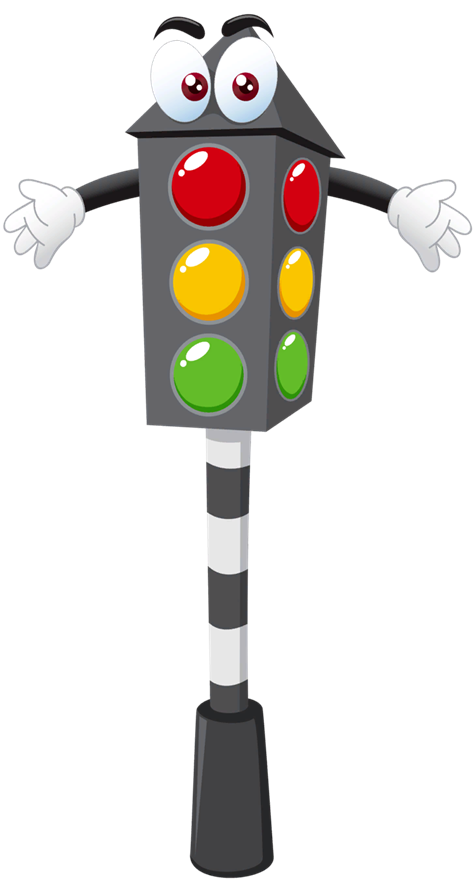 Тротуар
«Дорожные загадки»
2.  Ну, а если пешеходу
Тротуар не по пути?
Если нужно пешеходу
Мостовую перейти?
Сразу ищет пешеход
Знак дорожный … ?
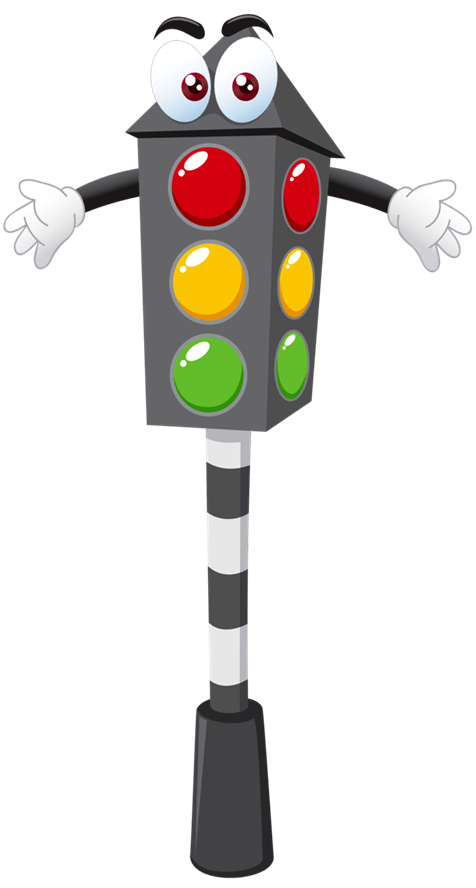 Переход
«Дорожные знаки»
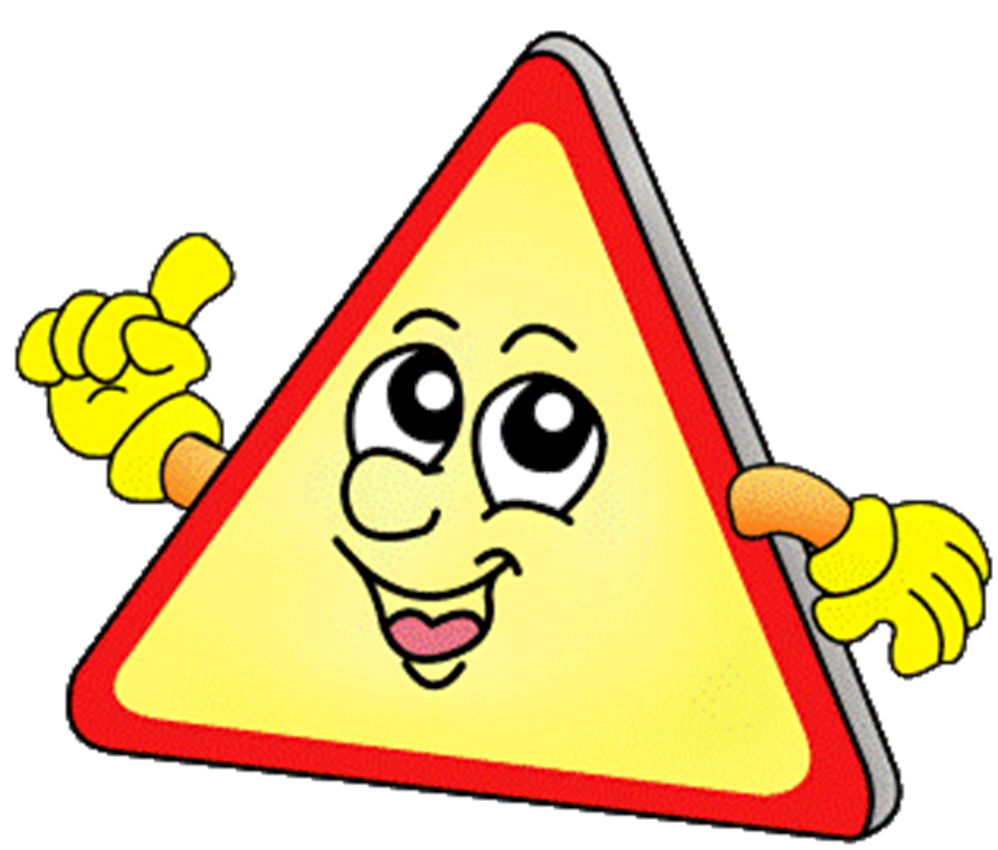 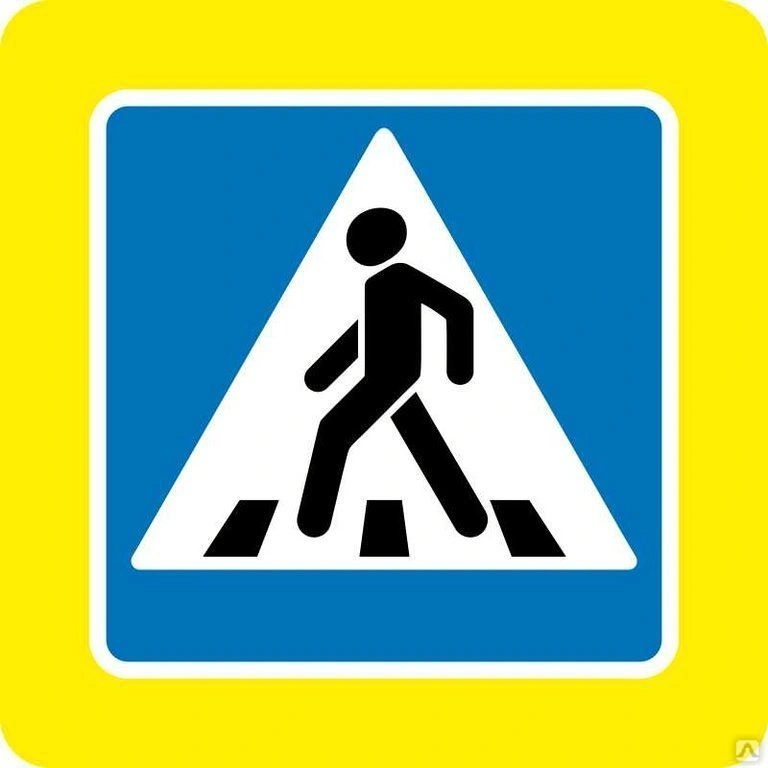 Что обозначает дорожный знак?
Пешеходный переход
«Дорожные знаки»
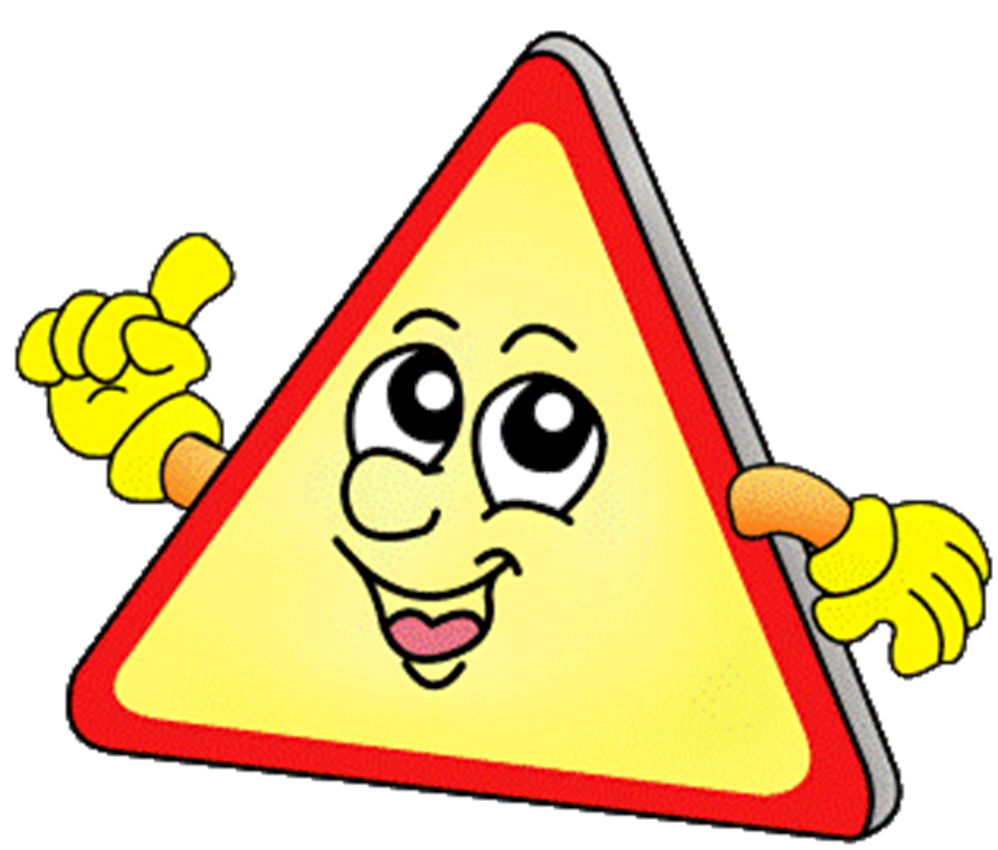 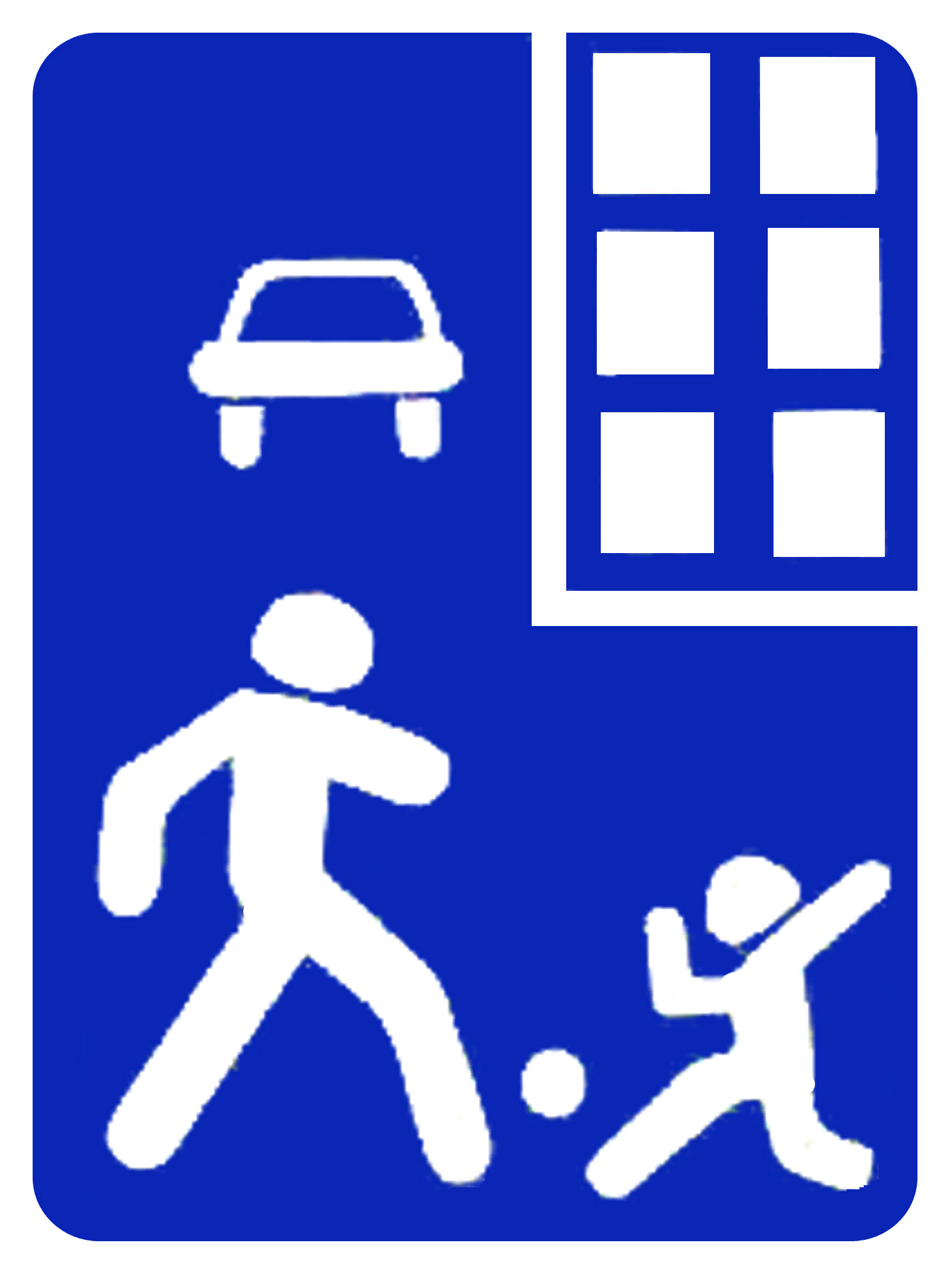 Что обозначает дорожный знак?
Жилая зона
«Дорожная азбука»
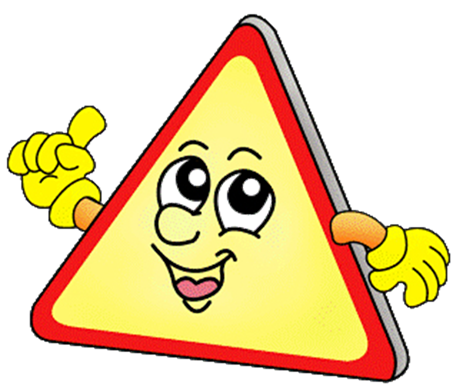 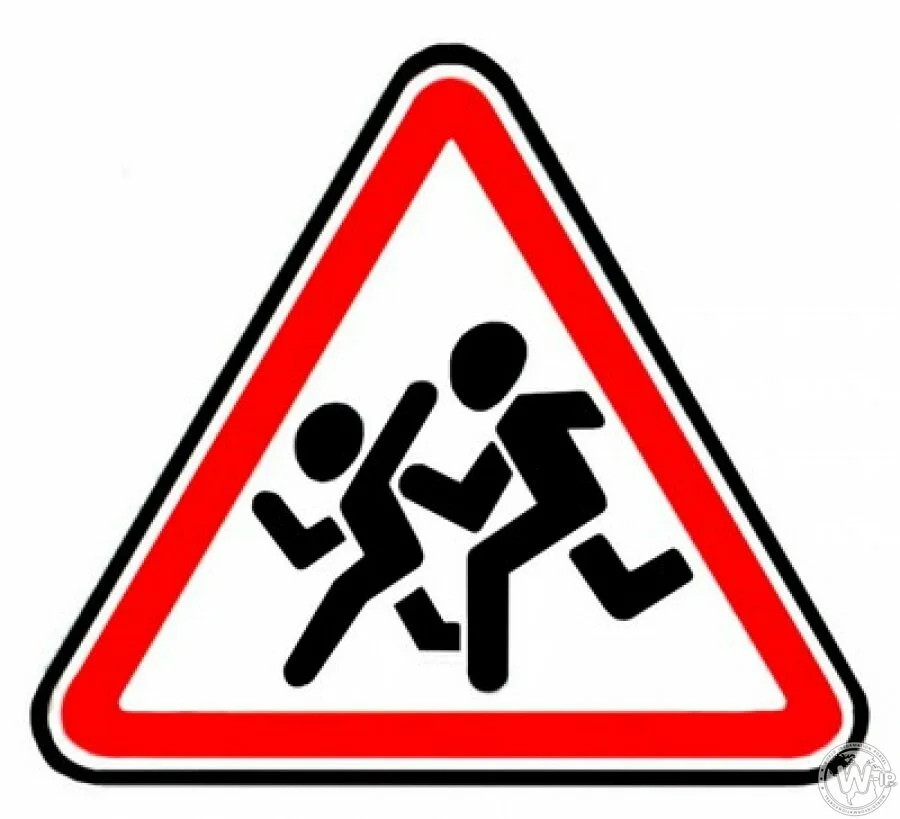 Что обозначает дорожный знак?
Дети
Устанавливается возле 
школ и детских садов
«Проверь себя»
Правила поведения в транспорте
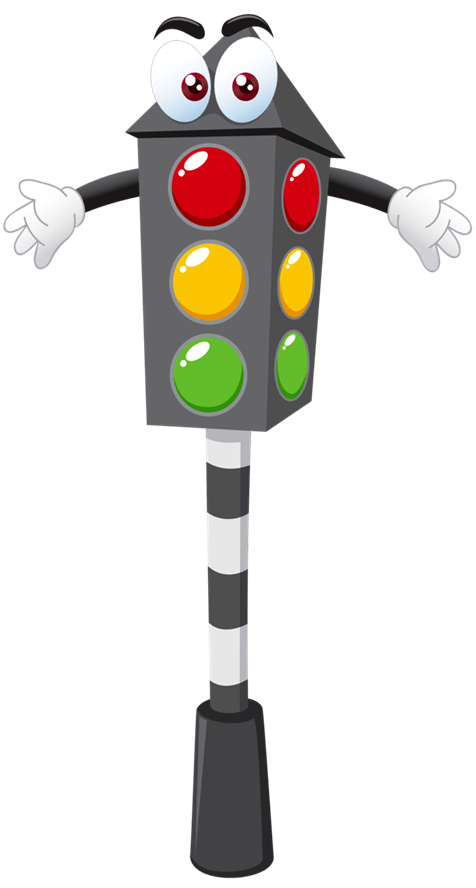 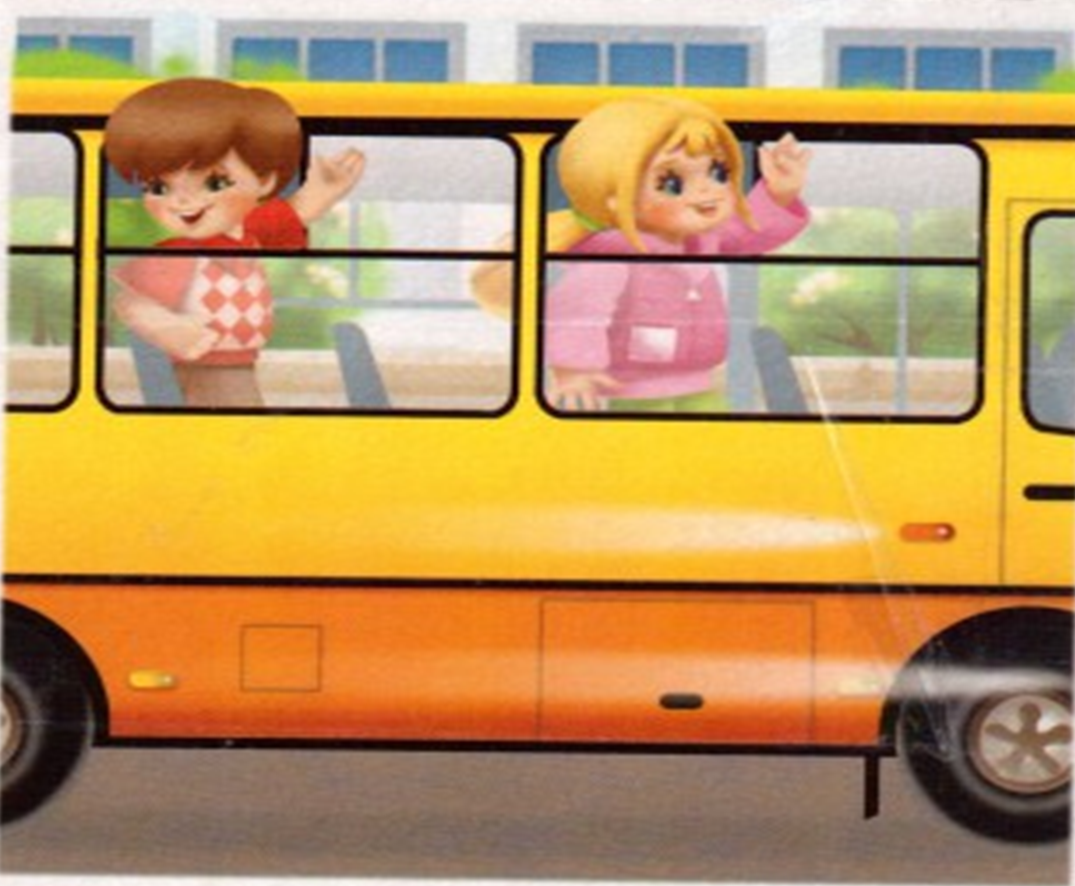 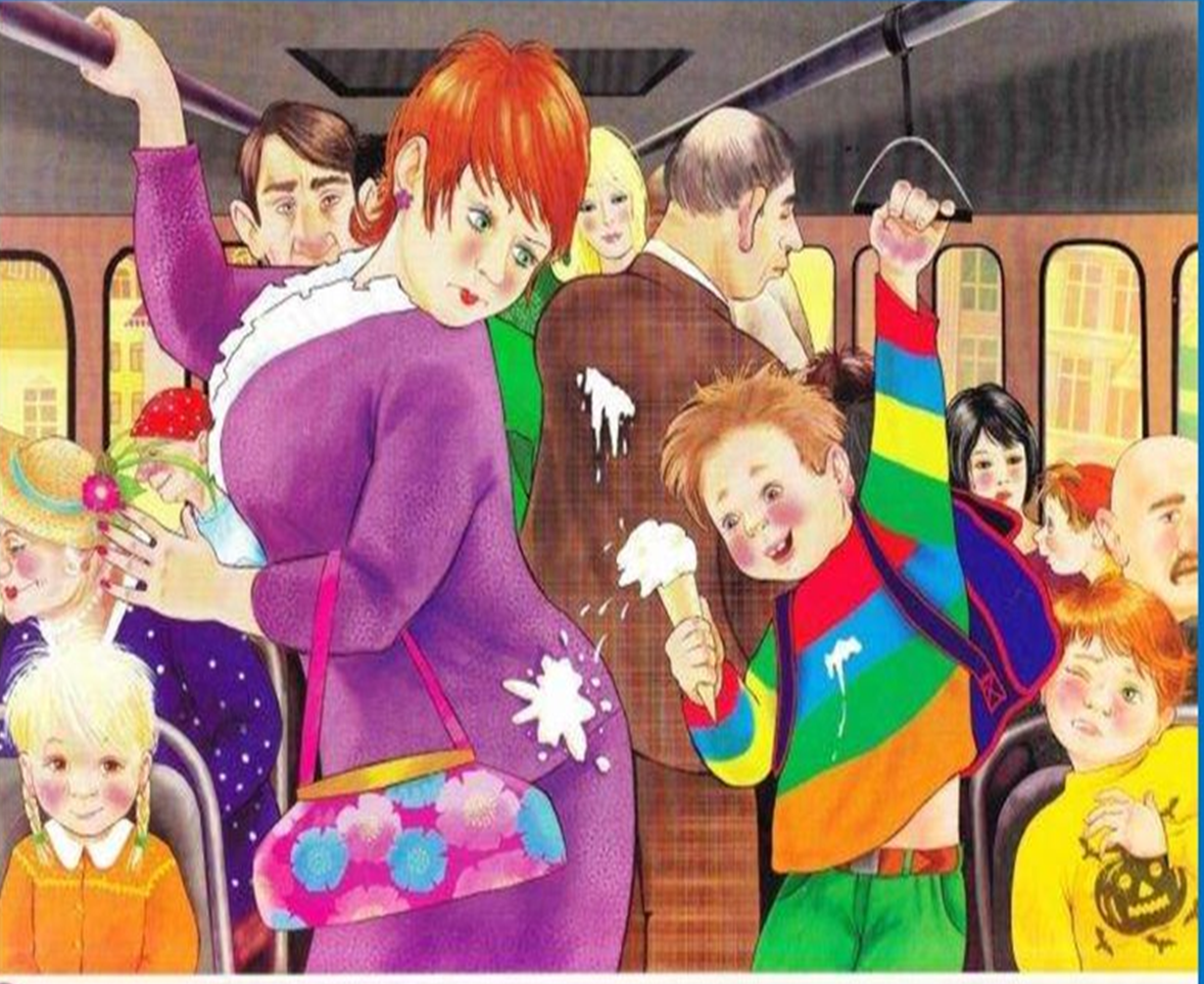 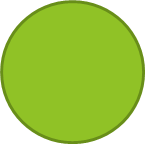 1
2
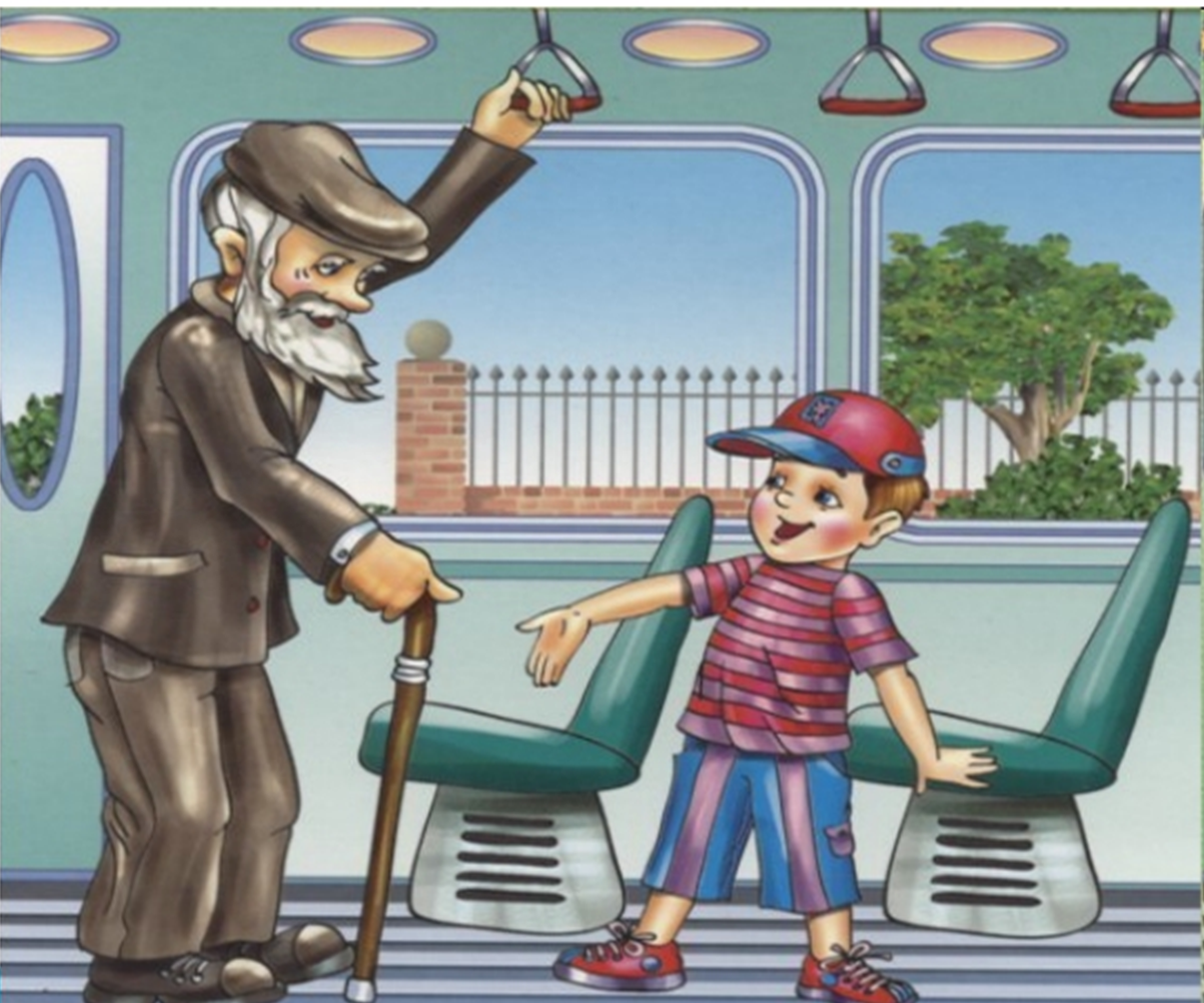 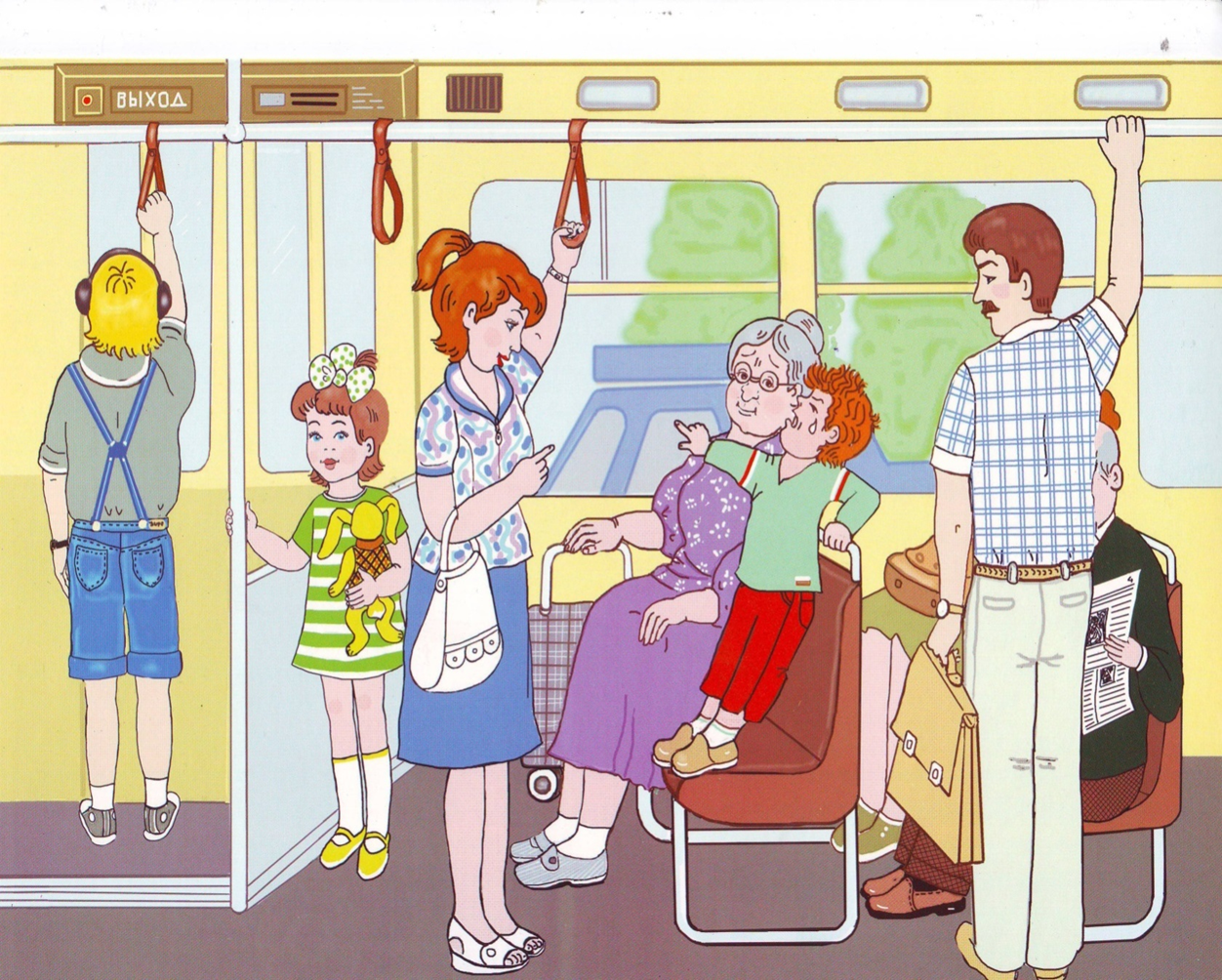 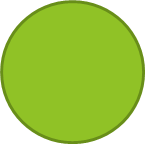 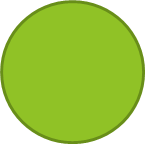 3
4
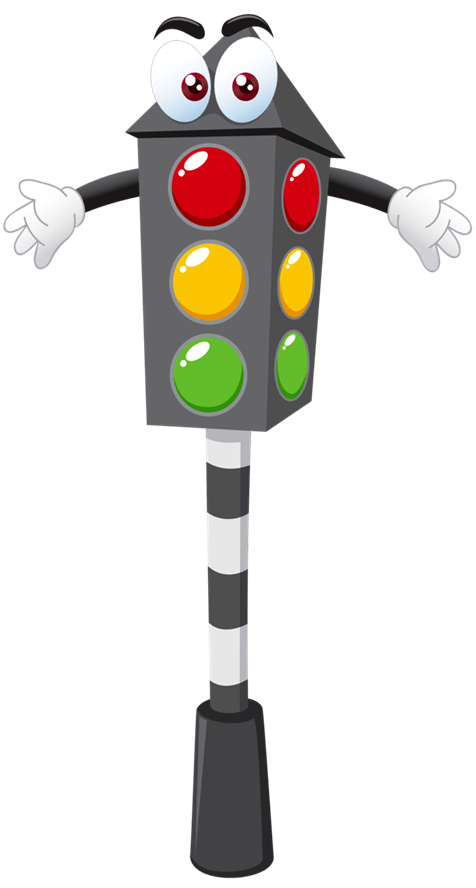 «Проверь себя»
Назовите знаки
«Место остановки автобуса и троллейбуса»
«Пешеходный
 переход»
«Дети»
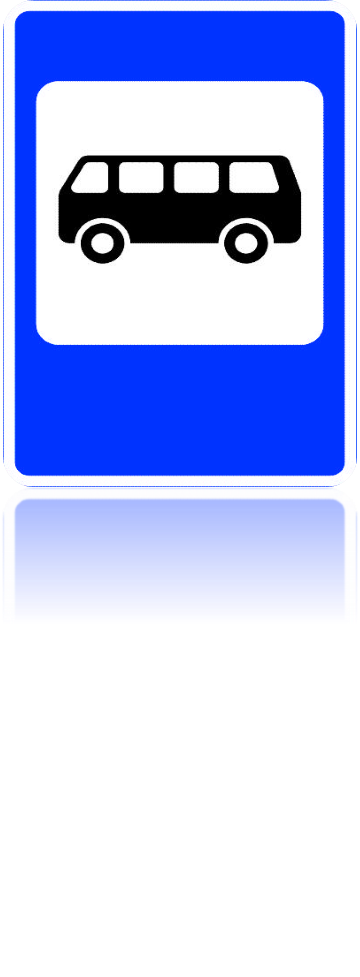 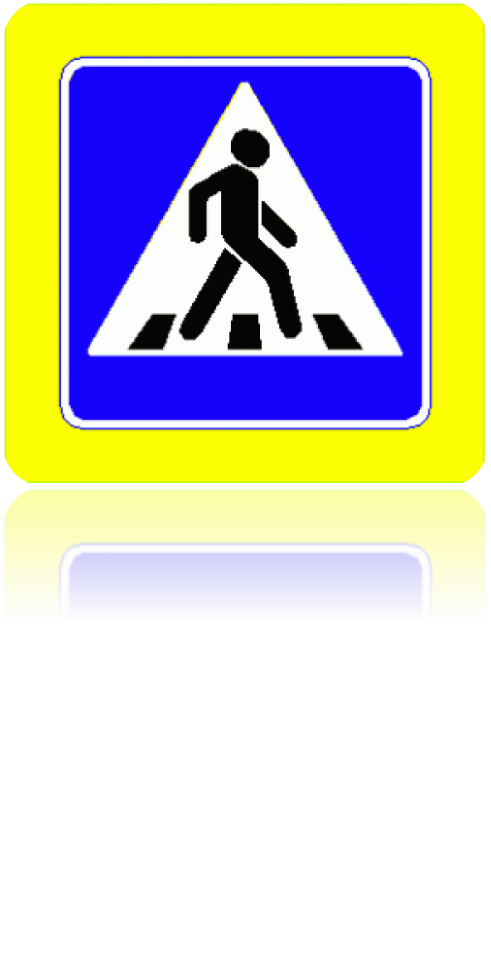 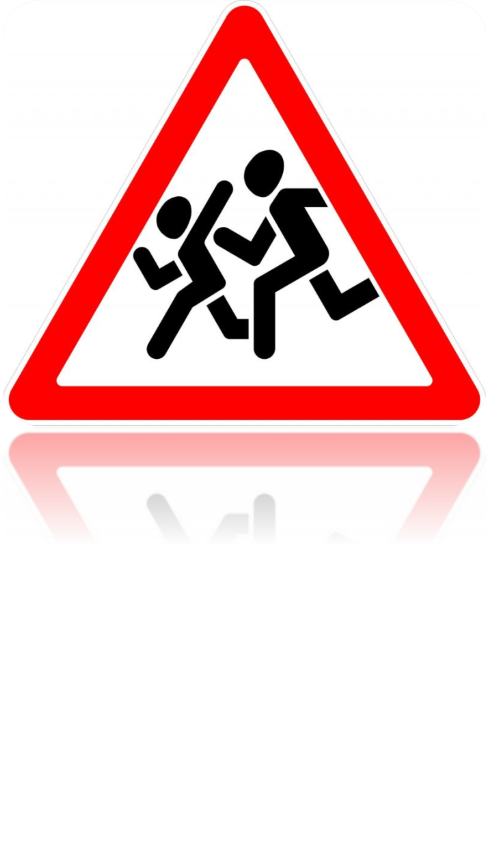 «Проверь себя»
 На каком рисунке знак установлен правильно?
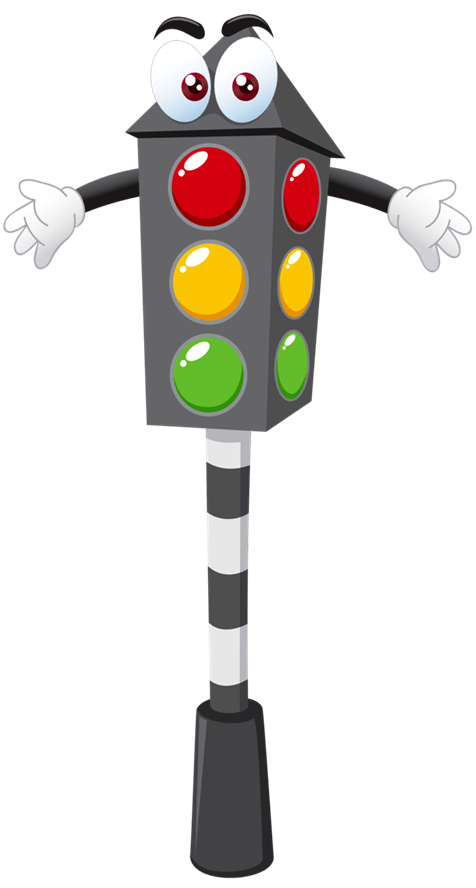 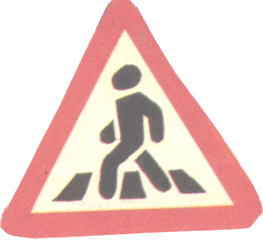 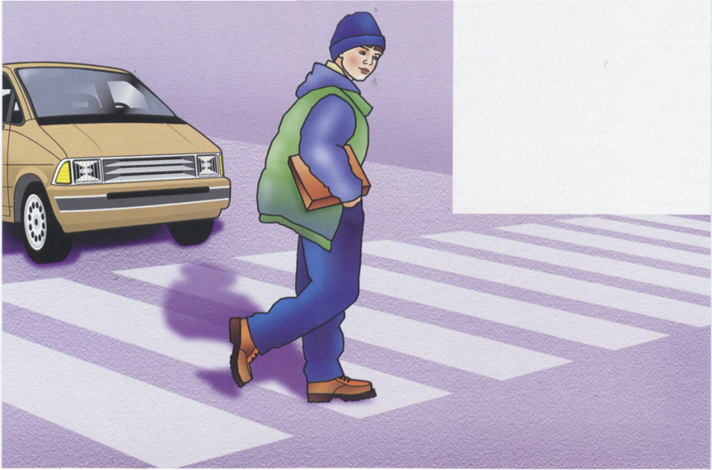 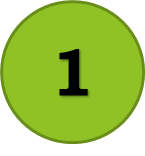 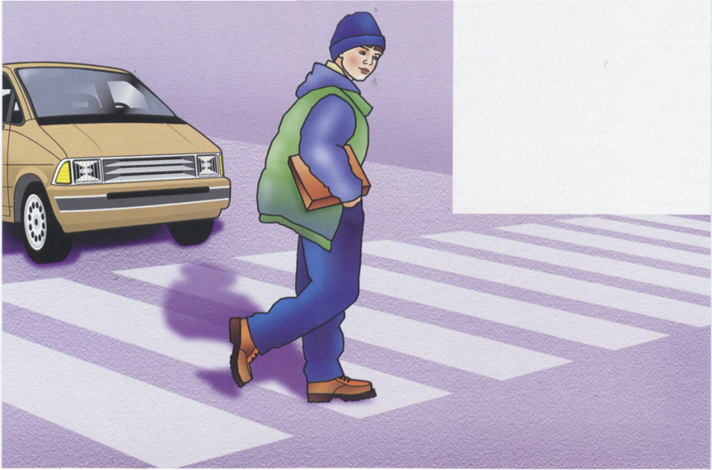 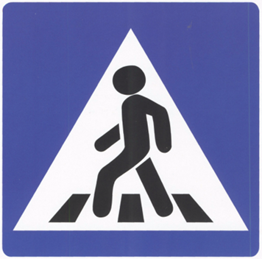 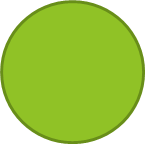 2
«Проверь себя»
Какие ошибки допускают пешеходы?
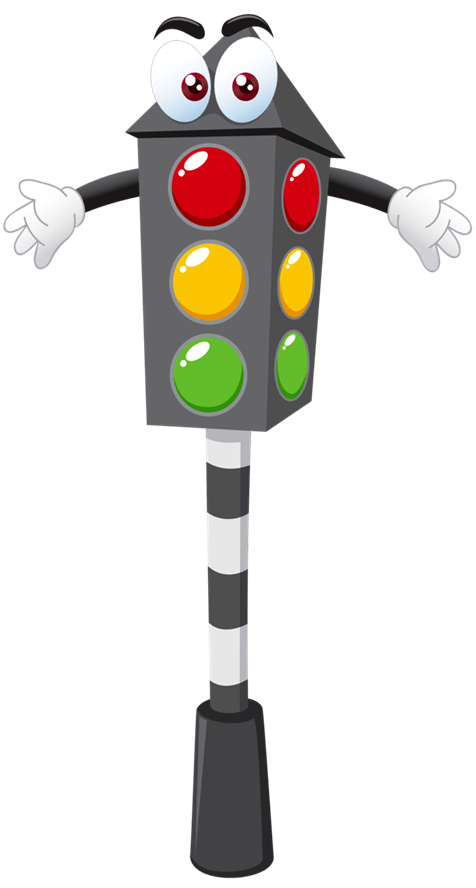 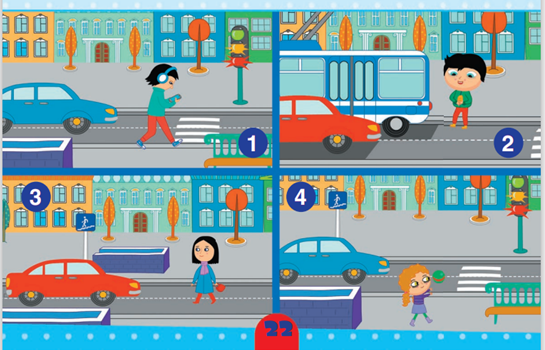 «Проверь себя»
Развиваем внимание
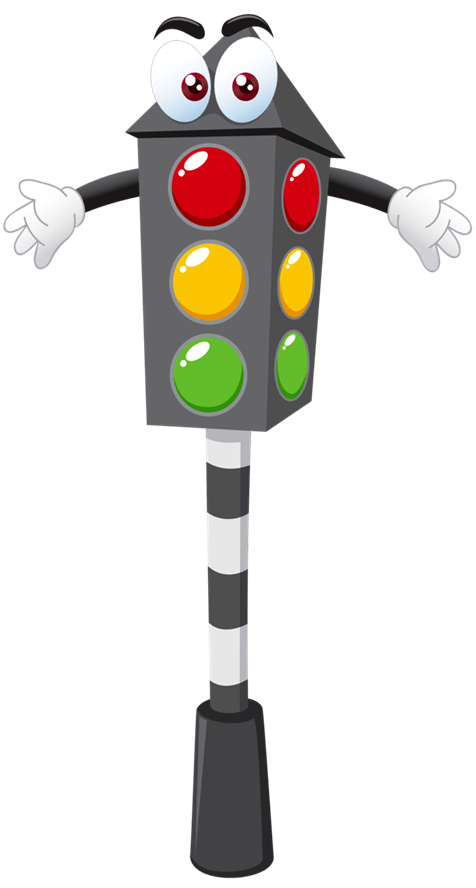 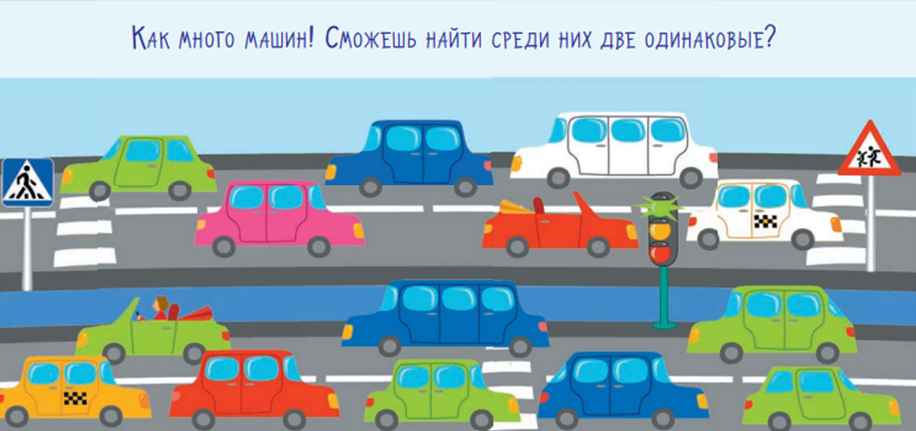